SCHOLAR TRANSPORT PRESENTATION  PORTFOLIO COMMITTEE ON BASIC EDUCATION
7 NOVEMBER 2017
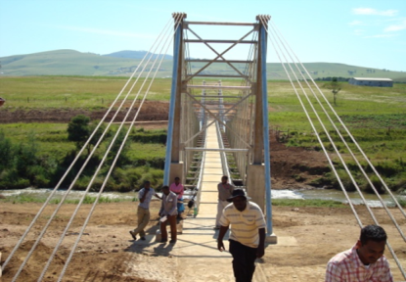 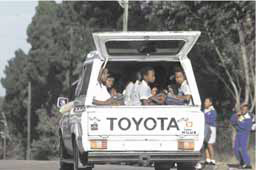 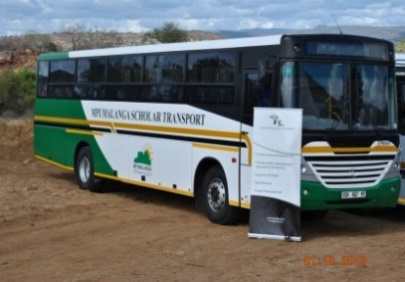 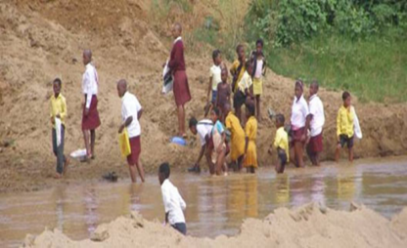 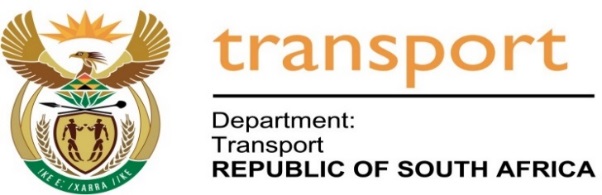 Presentation Outline
Purpose 
Background
Key elements and objectives
Institutional framework
Progress on  Learner Transport programme
Evaluation of the programme 
Challenges and interventions
Recommendation
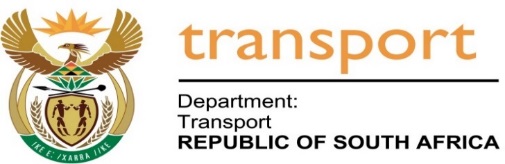 2
Purpose
To present to the Portfolio Committee on Basic Education, progress with the provision of learner transport.
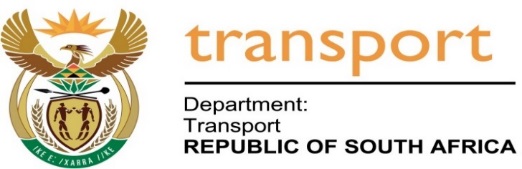 3
Background
The learner transport policy development started a few years ago after the realisation of a policy gap.
As such the environment within and the manner in which learners accessed centres of learning experienced serious challenges, among others, no services at all, unsafe and unsecure methods that were used, uncoordinated services, unscrupulous operations, non-standardised methods, to mention but a few. 
The following  process (with Department of Basic Education as a key partner-approved by both Minmecs) was adopted:
Needs analysis
Stakeholder engagement
Final Policy
Draft Policy
Gazette for final comments
Cabinet
Cabinet
FOSAD
Implementation, M& E
We are here
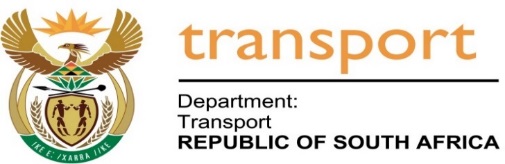 4
Key Elements of the Policy
Institutional Framework for the implementation of learner transport;
Learner transport planning;
Learner transport safety and security;
Criteria for learner Transport Beneficiaries;
Service Design for learner transport;
Procurement of learner transport services;
Remuneration of learner transport operators;
Funding;
Modal Integration;
Universal Design;
Law Enforcement; and
Monitoring and evaluation.
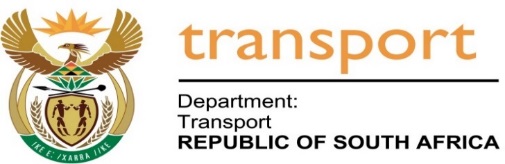 5
Objectives
To improve access to quality education by providing safe, decent, effective, and integrated sustainable learner transport;
To improve access to quality education through a coordinated and aligned transport system;
To improve planning and implementation of an integrated learner transport service;
To manage and oversee the implementation of an integrated learner transport service;
To ensure an effective management of learner transport system; and 
To provide for a safe and secure transport environment for learners through co-operation and collaboration with law enforcement authorities.
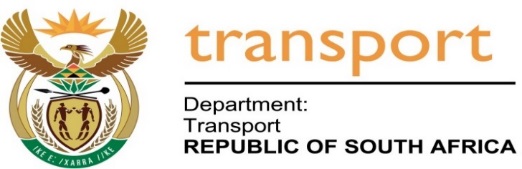 Desired Outcomes
Timeous delivery of service;
Rate of road accidents reduced;
A coordinated approach in relation to planning and implementation; 
Learner transport operators that adhere to road traffic regulations;
Vehicle maintenance plan and technical support for emergencies; 
Viable and sustainable operations; 
Uniformity of services and tariff structure; and 
A coherent performance monitoring system.
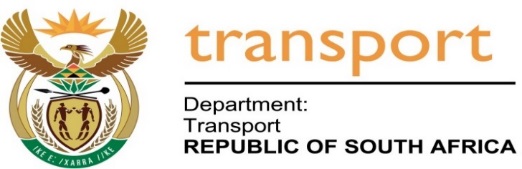 Institutional Framework
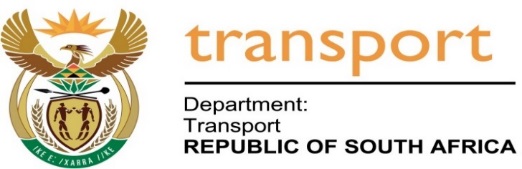 Institutional Framework…
The policy provides for the establishment of the National Inter-Departmental Committee (NIDC) to oversee the implementation of the learner transport programme.
The committee is comprised of national and Provincial Departments of Transport and education.
The Committee meets on quarterly basis to receive progress on the implementation of the learner transport programme.
The committee reports to the Ministers of Basic Education and Transport.
To this end, the NIDC has been established. 
Four (4) meetings were held for the 2016/17 financial year. 
The  1st Quarter meeting for the 2017/18  financial year took place in July 2017. 
Reports from the NIDC have been submitted to the Ministers .
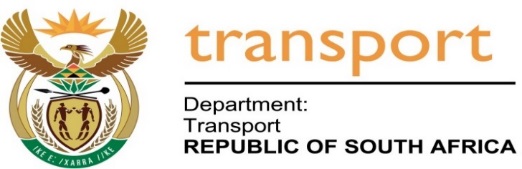 9
Institutional Framework…
The following are standard matters addressed:
Progress on implementation of the policy ;
Plans for learner transport per province;
Learners transported quarterly per province;
Budget/financial performance per province;
Accident information per quarter;
Transportation of learners with disabilities; and
Challenges and mitigation.
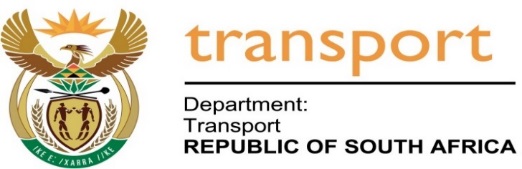 Progress on National Learner Transport Programme
2017/18
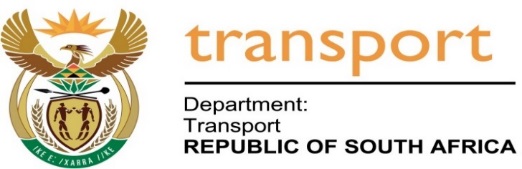 11
Policy Implementation Progress
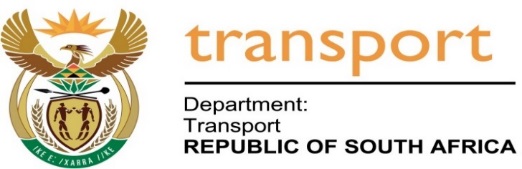 12
Policy Implementation Progress
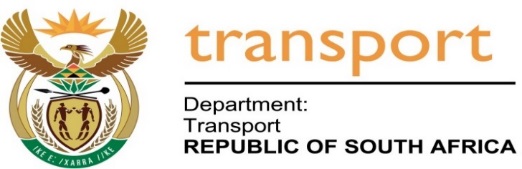 13
Learners transported in  quarters 1 and 2
14
FINANCIAL PERFORMANCE Q1 and Q2
15
Incidents Reported Q2
16
Evaluation of National Learner Transport
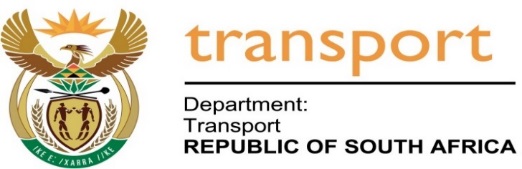 17
Evaluation of the Scholar Transport Programme
The Standing Committee on Appropriations made the recommendations that the National Treasury in partnership with the Department of Basic Education, Department of Performance, Monitoring and Evaluation, Civil Society an assessment of the efficacy of funding and a comprehensive evaluation of spending and implementation of the scholar transport programme be undertaken. 

The purpose of this evaluation is to assess the implementation of the scholar transport programme, the efficacy of the funding model and whether learners are transported safely and on time. Additionally, this evaluation should show how funding and expenditure impacts on the programme.

The evaluation will encompass the mandate and reach of the Scholar Transport Implementation Programme. The data will be reviewed from 2011/12 to 2016/17 financial years.

.
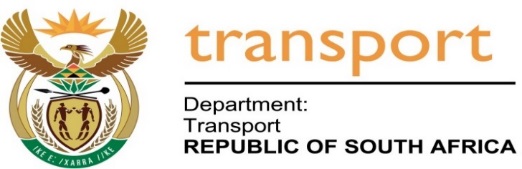 Key Questions to be Addressed
(Relevance and Appropriateness): To what extent is the design of the STP appropriate, and to what is extent is the intervention design consistent with education & transport sectors’ priorities and policies, and partnerships with all key stakeholders.

(Effectiveness): To what extent has the implementation of the Scholar Transport Program been effective in achieving its goal(s), objectives and intended outcomes?
Is the programme being implemented as planned during the period of review?

(Efficiency) To what extent has the implementation of the Scholar Transport Programme been efficient?

(Impact) What is the impact of the Scholar Transport Program in facilitating access to education in the country.
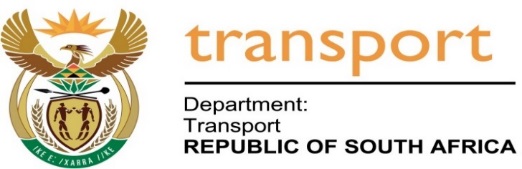 Stakeholders Identified
National and Provincial Transport Departments;
National and Provincial  Education Department;
National Treasury (NT);
Department of Performance Monitoring and Evaluation (DPME); 
Statistics South Africa (STATSA);
Schools and other educational institutions; and
Other bodies such as teacher unions, Santaco, SABOA, SACO, EE, and other NGOs.
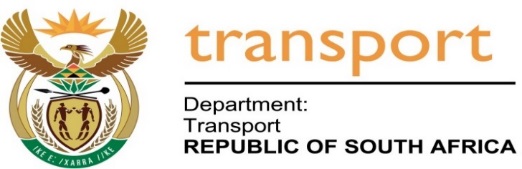 Progress
The Learner Transport Evaluation Technical Working group was established in January 2017;
The Terms of Reference were developed and approved by the Steering committee in May 2017;
Quest Research Services was  appointed in October 2017 as the service provider for the  Evaluation of the Learner Transport Programme; and
An inception meeting with the appointed service provider was held on 30 October 2017 to approve the project plan.
21
Key Challenges
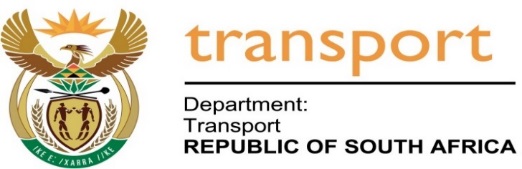 22
Key challenges
Insufficient Funding of learner transport
Based on the current spending and costing, there will be  a need for additional funding in some provinces.
Provinces to prioritize learner transport in their budgets. 
However, there is an need to comprehensively evaluate the programme performance in terms of its efficacy/ efficiency and to determine funding requirements and mechanisms. The evaluation of the programme will assist in determining this.
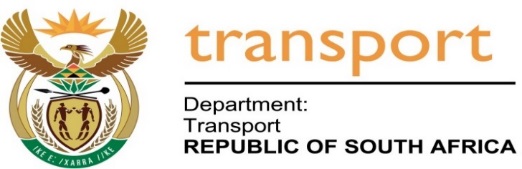 23
Key challenges cont…
Road safety: This is particularly so in privately arranged learner transport where there is a contract between parents and operators. Use of old un-roadworthy vehicles, un-authorised services and unqualified drivers.
Road safety must be implemented within the context of the national road safety strategy. 
Need for implementation of the National Road Safety Strategy;
Pillar 3: Safer Vehicles: strengthening roadworthiness mechanisms to ensure safety of vehicles;
Pillar4: Safer Road Users: strengthen law enforcement efforts; increase public engagement around road safety; involve citizens in debates around road safety and leading road safety campaigns (parents, learners, schools and operators).  
Implementation of Focused National Learner Transport Road Safety Programme its imperative i.t.o awareness campaigns and enforcement
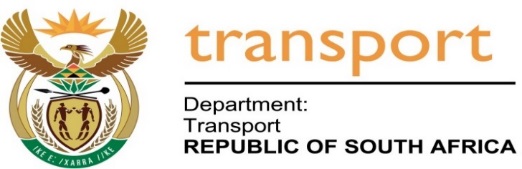 24
Key challenges cont…
Rationalization of schools 
Rationalisation/ closure of schools have an impact on the increasing demand for learner transport. 
A national task team to assist provinces address rationalization challenges has been set up. Infrastructure is an integral member of the committee to ensure that infrastructure matters are addressed timeously.
Lack of uniformity in contracting and remuneration 
Provinces use various methods to contracting and remunerate  operators;
Implementation of the model contract documents and guidelines; and 
The evaluation of the programme will provide solutions in terms of the appropriate remuneration model based on the performance reviews of the programme.
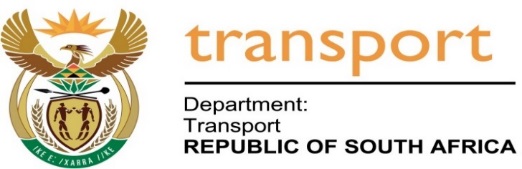 25
Interventions
Department of Transport engages with different law enforcement agencies to address issues of overcrowding and un-roadworthy vehicles;
Joint intervention and monitoring teams at national, provincial and local level constituted;
Road safety programmes in conjunction with the Road Traffic Management Corporation (RTMC); including law enforcement and road safety awareness targeting operators, learners and parents; and
Develop and enforce driver and learner code of conduct.
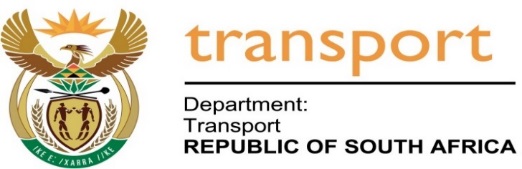 Recommendation
It is recommended that the Portfolio Committee considers and discusses the report.
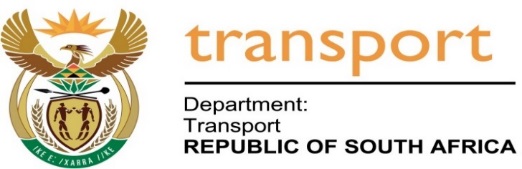 27
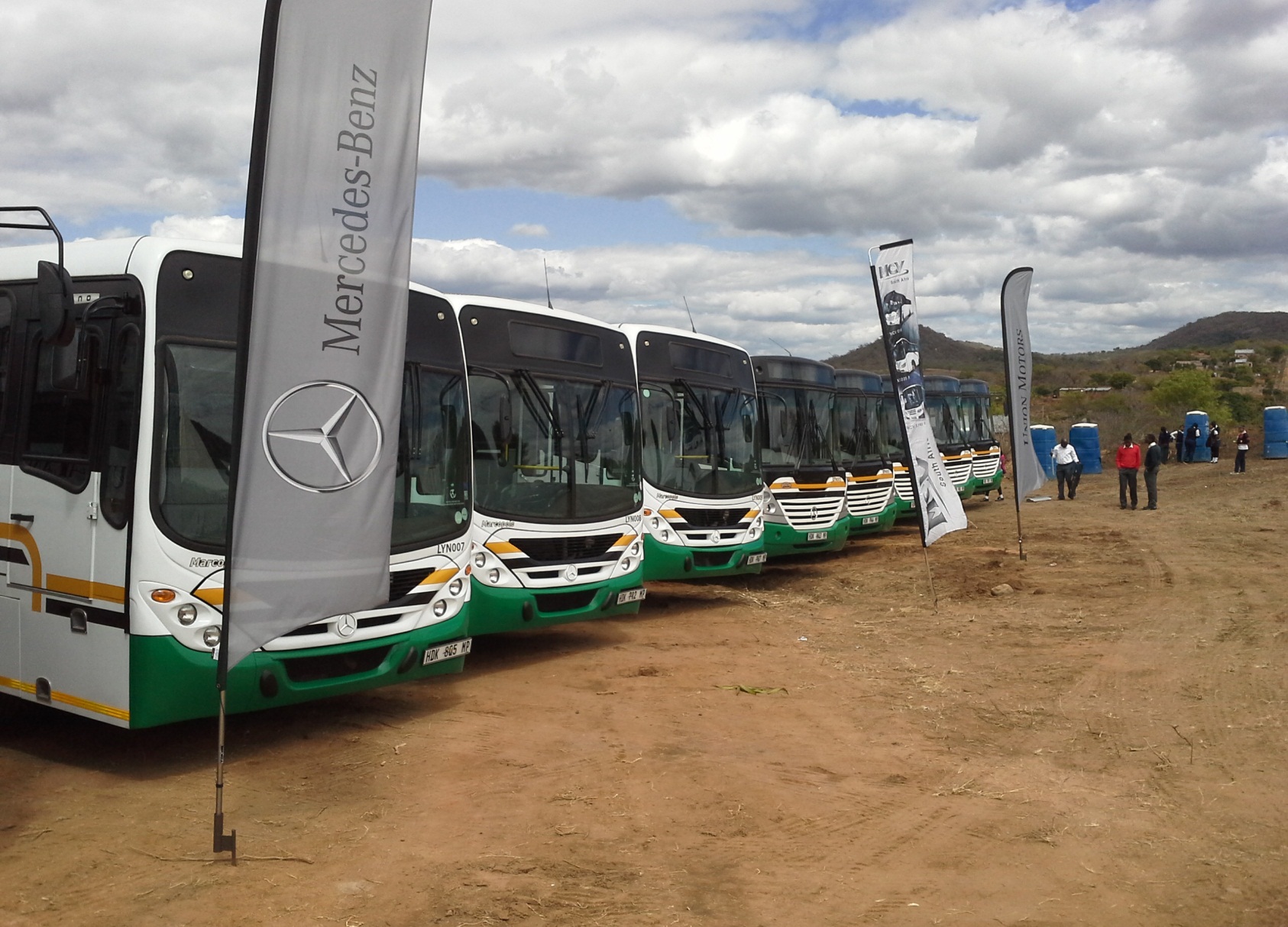 Thank You
28